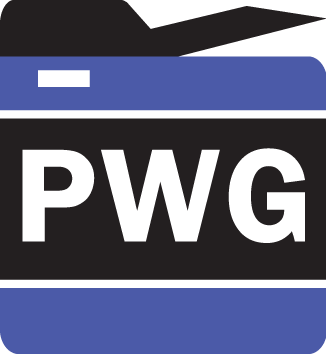 The Printer Working Group
Cloud Imaging Model Workgroup Status
November 4, 2014        
PWG F2F Plenary Meeting
Waltham, Massachusetts
Copyright © 2014 The Printer Working Group. All rights reserved. The IPP Everywhere and PWG logos are trademarks of The Printer Working Group
1
1
Introduction
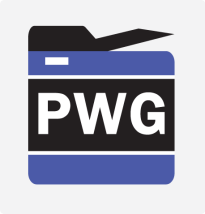 The intent of the Cloud Imaging Model Working Group is to develop a model for providing Imaging Services via a Cloud Imaging System in a way consistent with the PWG Semantic Model.
The current PWG Cloud Imaging Model contends that the operations interface between a User Client and a Cloud Imaging Service is no different than that between a User Client and any networked Imaging Service, with the exception of asynchronous notification capability (if any).
However, Cloud Imaging Services often must interface with out-of-cloud end devices (e.g., printers, scanners) to which direct access is blocked by a firewall. The PWG Model identifies a Local Imaging System Proxy intermediate agent and  defines a new set of operations from Proxy to Cloud Service.
Copyright © 2014 The Printer Working Group. All rights reserved. The IPP Everywhere and PWG logos are trademarks of The Printer Working Group.
2
2
Officers and Contributors
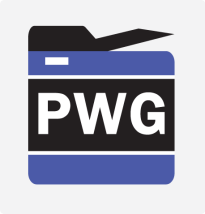 Chair: Ron Nevo (Samsung)
Vice Chair: Bill Wagner (TIC)
Secretary: Michael Sweet (Apple)
Document Editors
Bill Wagner (TIC): Editor
Ron Nevo (Samsung): Editor
Copyright © 2014 The Printer Working Group. All rights reserved. The IPP Everywhere and PWG logos are trademarks of The Printer Working Group.
3
3
Status of Requirements and Model
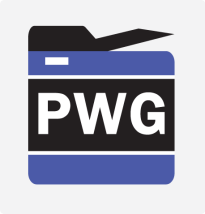 Draft at:
ftp://ftp.pwg.org/pub/pwg/cloud/wd/wd-cloudimagingmodel10-20141020.pdf
Schedule
Current Draft is at  Prototype Draft level, nominally complete but subject to review and correction
Advance to Stable level, working group last call, and PWG Last Call  requires notice of prototyping of the model binding by either the IPP or SM WG. 
It is anticipated that IPP INFRA interoperability testing and specification Last Call will be completed by Q4 2014, and that the Cloud Imaging Requirements and Model Specification may then be advanced to stable state, submitted to WG and then PWG Last Call, and then voted on.
Next Steps
On receiving prototype notice on IPP INFRA with prototype comments, draft will be updated and advanced to Stable level and subjected to WG last call.
Working Group approved draft is submitted to PWG Last Call, and Last Call comments are resolved prior to  putting the specification up for PWG Vote.
When the Cloud Model specification is approved, the Cloud Model information will be transferred to the Semantic Model WG for inclusion into SM3. 
The Cloud Imaging Model Workgroup Charter identifies no further projects.
Copyright © 2014 The Printer Working Group. All rights reserved. The IPP Everywhere and PWG logos are trademarks of The Printer Working Group.
4
4
Cloud Imaging WG Participation
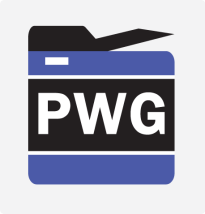 We welcome participation from all interested parties
Cloud Imaging Working Group Web page
 http://www.pwg.org/cloud/index.html
Subscribe to the Cloud mailing list
https://www.pwg.org/mailman/listinfo/cloud
cloud@pwg.org
Cloud Imaging WG holds bi-weekly phone conferences announced on the Cloud mailing list
 Next conference call is November 24, 2014 at 3 pm EDT
Conference Calls on same weeks as SM3 conference calls.
Conferences on opposite weeks of IPP WG calls
Copyright © 2014 The Printer Working Group. All rights reserved. The IPP Everywhere and PWG logos are trademarks of The Printer Working Group.
5
5